Quantum Computing
Prabhas Chongstitvatana 
Faculty of Engineering
Chulalongkorn University

 in collaboration with Chatchawit Aporntewan
Department of Mathematics and Computer Science
Chulalongkorn Unversity
What is a quantum computer?
a computer that relies on special memory, "quantum bit", to perform massively parallel computing.
What is a quantum bit?
a basic unit of memory that uses superposition of "quantum" effect (entanglement) to store information.
a "qubit" stores the probability of information.  It represents both "1" and "0" at the same time.
Quantum Bits (Qubits)
Classical bits vs. Quantum bits
Qubits are mathematical objects (similarly to 0/1 in classical bits)
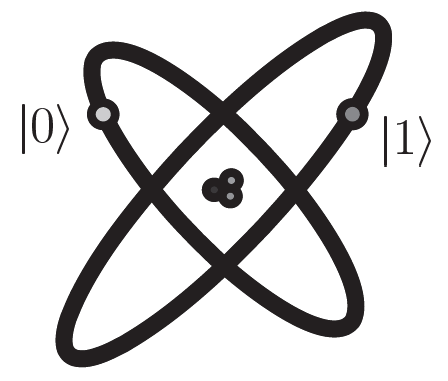 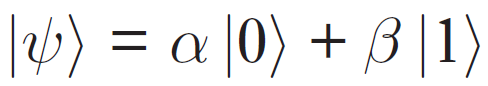 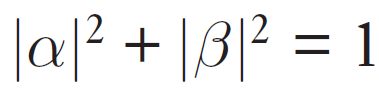 Prob.
Prob.
What is the advantage?
It is very very fast compared to conventional computers
It has very large memory, example 10-qubit is ….
10 Qubits
>>> print(2**(2**10))
179769313486231590772930519078902473361797697894230657273430081157732675805500963132708477322407536021120113879871393357658789768814416622492847430639474124377767893424865485276302219601246094119453082952085005768838150682342462881473913110540827237163350510684586298239947245938479716304835356329624224137216
>>>
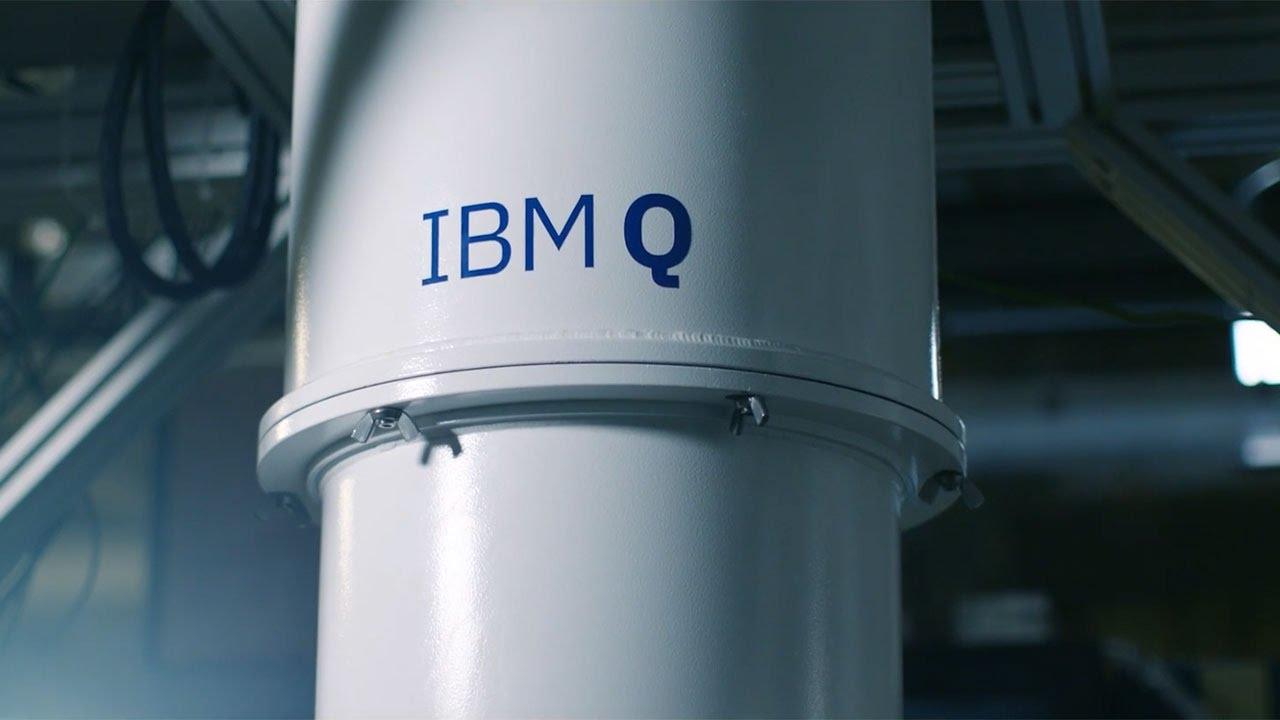 Computer Science
Feynman had pointed out that there seemed to be essential difficulties in simulating quantum mechanical systems on classical computers, and suggested that building computers based on the principles of quantum mechanics would allow us to avoid those difficulties.
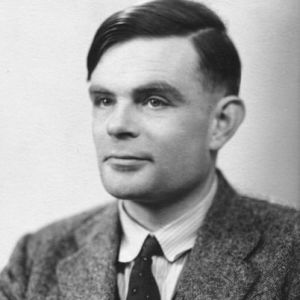 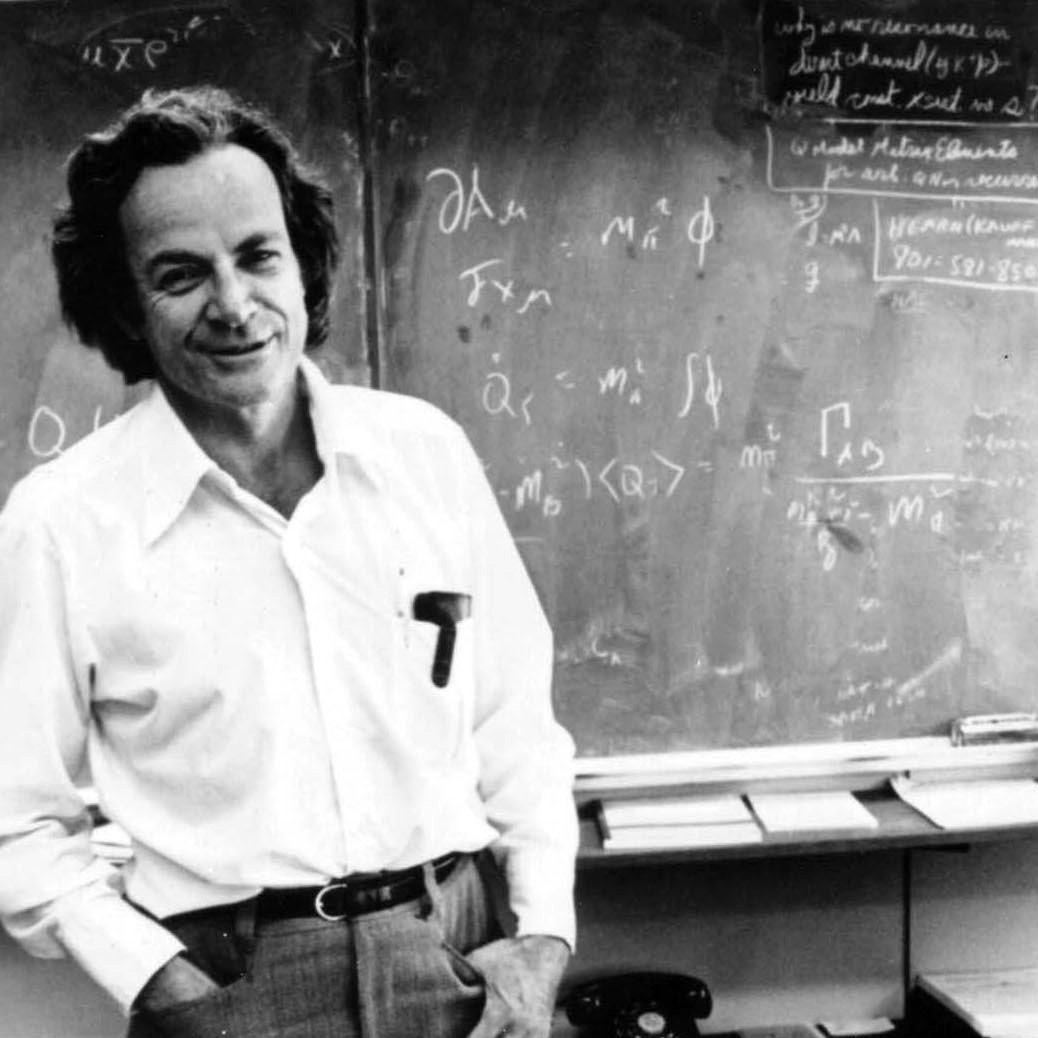 Multiple Qubit Gates
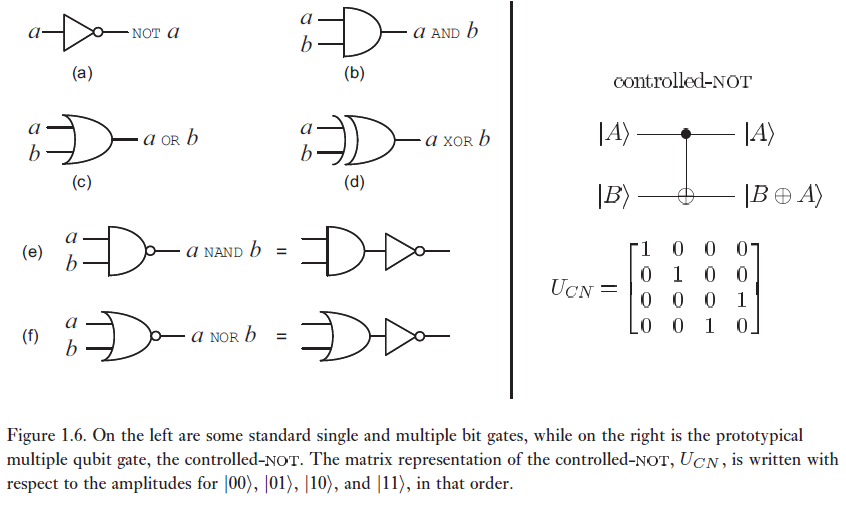 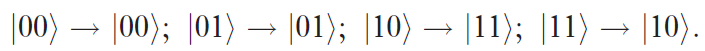 Reversible / Invertible
Classical XOR and NAND are irreversible or non-invertible.Qubit gates are always reversible (there are always inversed matrices).
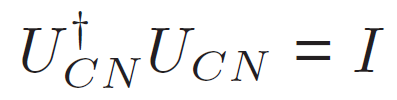 The inverse of U is the adjoint of U.
Universality
“Any multiple qubit logic gate may be composed fromCNOT and single qubit gates.”
Similarly, any multiple classical logic gate may be composed from NAND gates.
Quantum Computer
Linear optics quantum computing (LOQC)
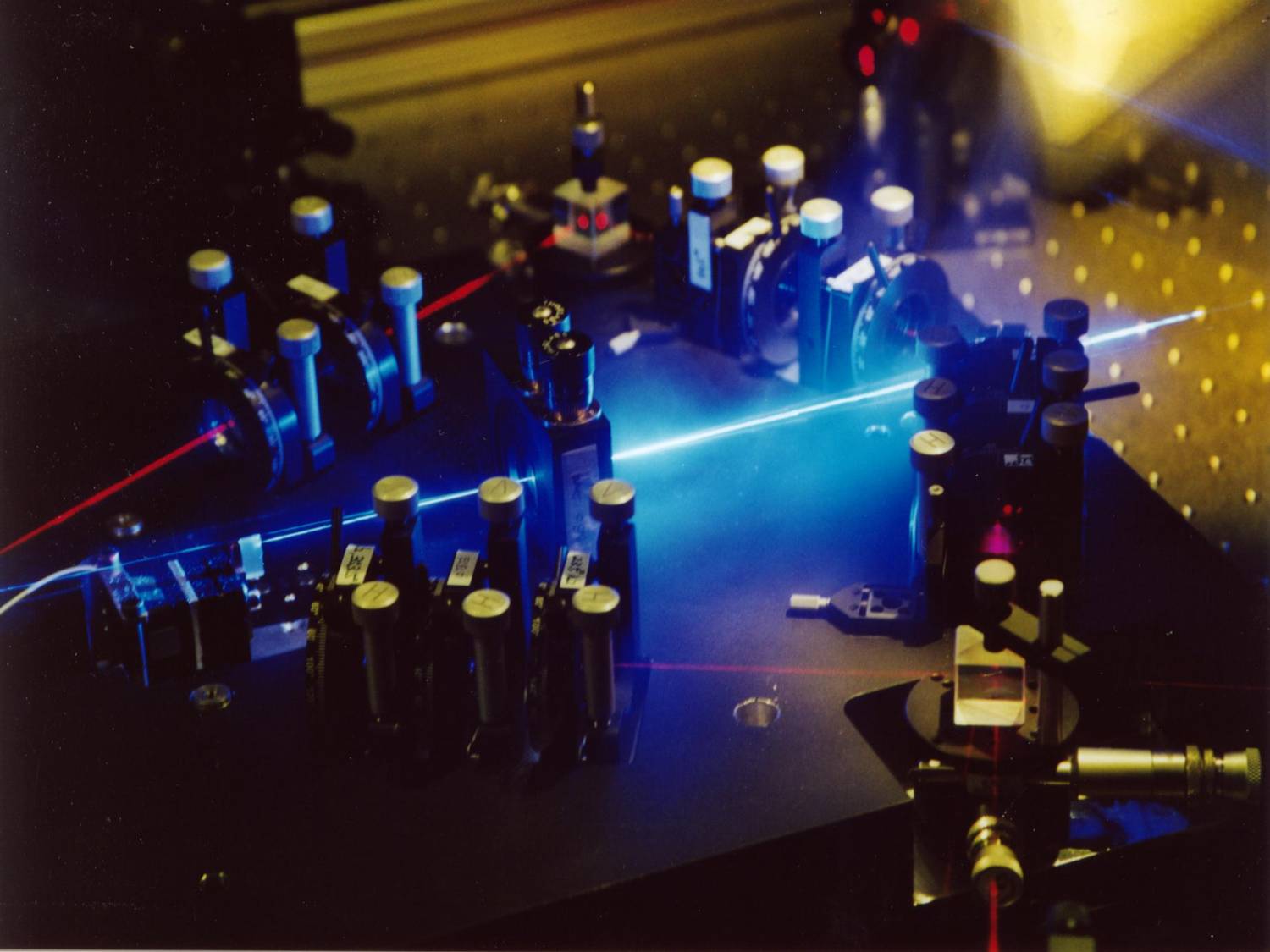 Experimental setup to generate up to four entangled photons. These photons are typically entangled in polarization and can be further manipulated by simple optical devices. Recently a four-photon cluster state was realized with this setup. http://homepage.univie.ac.at/robert.prevedel/test_research_LOQC.html
Quantum Optical Fredkin Gate
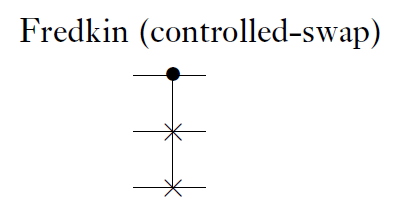 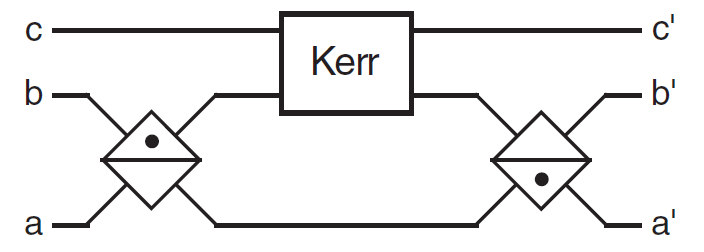 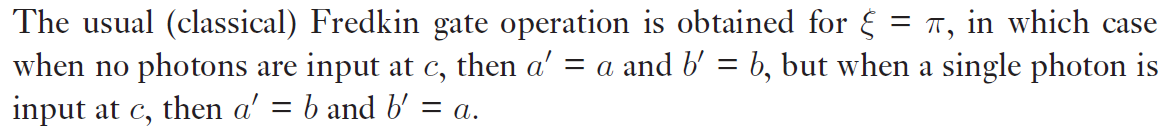 How to make a quantum bit?
"quantum effect"
photon entanglement
cold atom
electron spin
Quantum computers: physical realization
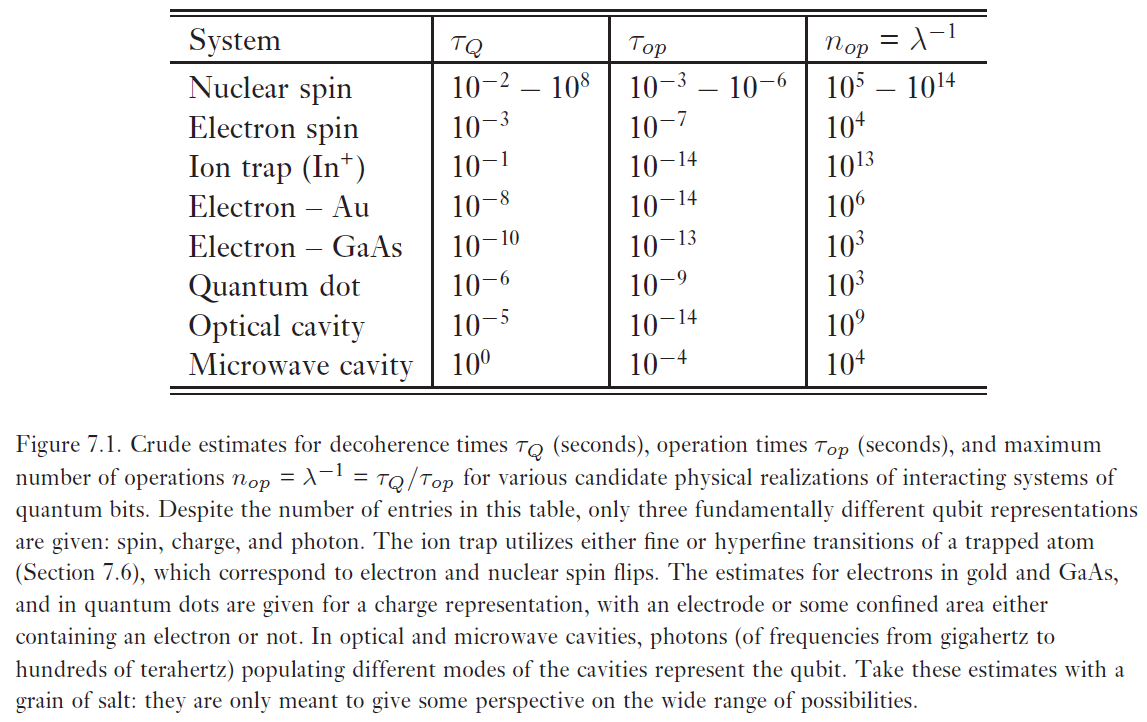 Quantum circuits
Quantum circuits
AN Approach to build quantum computers
Example of quantum computers
ibm 5 qubits
D-wave two, quantum annealing
Recent work
google quantum lab's paper

claim of 100,000,000x speed up
IBM  5 qubits processor
Google Nasa,  D-Wave 2x machine
IBM  50 qubits quantum computer
Programming Quantum Computers
Quantum algorithms
computer programs that work on quantum computers
Famous algorithms
Shor's integer factorization

Given an integer N, find its prime factors
Quantum Algorithms
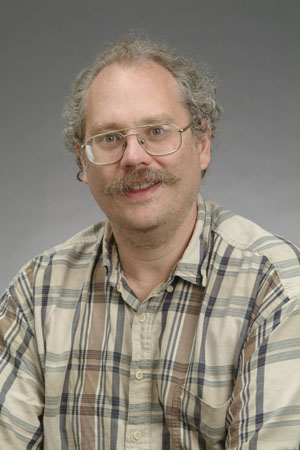 Peter Shor 
a quantum algorithm  for integer factorization formulated .
My own example of quantum computation
compact genetic algorithm by quantum computers
exponential speedup
Normal
1) initialze qureg x
2) generate two individuals from qureg
3) let them compete
4) update qureg x with the winner
5) repeat step 2..4 for k times
6) generate the final result
quantum speedup
1) initialze qureg x
2) generate the first individual from qureg x
3) generate the second individual with condition that fitness is greater than the first
4) let them compete
5) update qureg x with the winner
6) repeat step 2..5 for k times
7) generate the final result
output
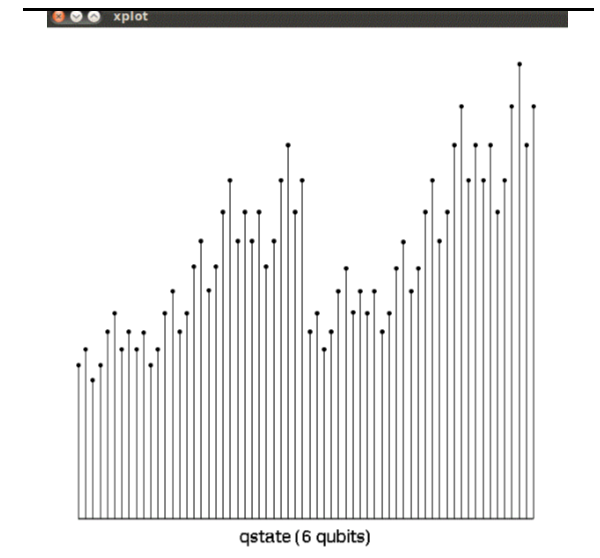 output
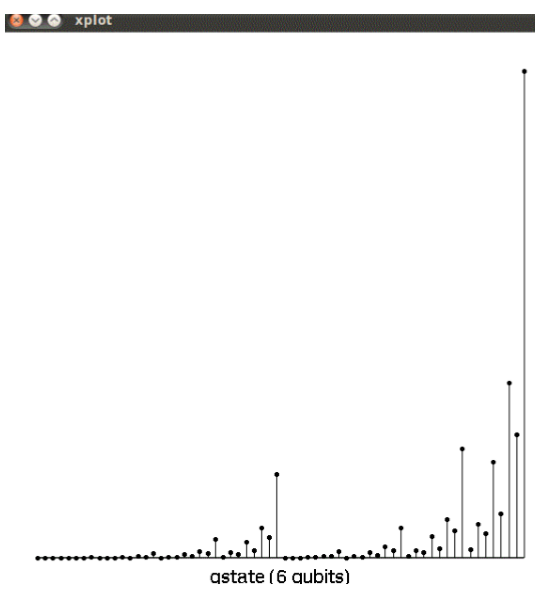 Looking into the future
Studying quantum computer give rise to new ideas
Quantum “thinking” promises a new kind of method to solve really difficult problems
We don’t know whether the effort in building quantum computer will bear any practical results
But we do know that it will change the face of computing forever
References
Yingchareonthawornchai, S., Aporntewan, C., and Chongstitvatana, P., "An Implementation of Compact Genetic Algorithm on a Quantum Computer," Int. Joint Conf. on Computer Science and Software Engineering (JCSSE), 30 May - 1 June 2012, pp.131-135.   
http://www.cp.eng.chula.ac.th/~piak/paper/2012/jcsse-quantum-cga.pdf
Cold matter, assemble atom by atom https://arxiv.org/abs/1607.03044
Optical Atomic Clock
http://www.npl.co.uk/science-technology/time-frequency/research/optical-frequency-standards/
More Information
Search  “Prabhas Chongstitvatana”
Go to me homepage
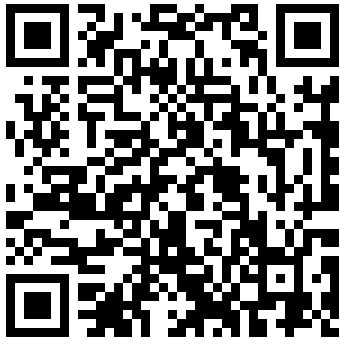